#ARIASUS • www.arias-us.org
Gaining Deliberation Insight: Understanding What Really Goes On Behind The Curtain and Why It Matters
November 3, 2021
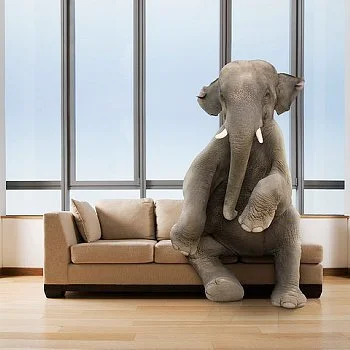 ARIAS•U.S. 2021 Fall Conference | Nov 2-3, 2021 | New York, NY | www.arias-us.org
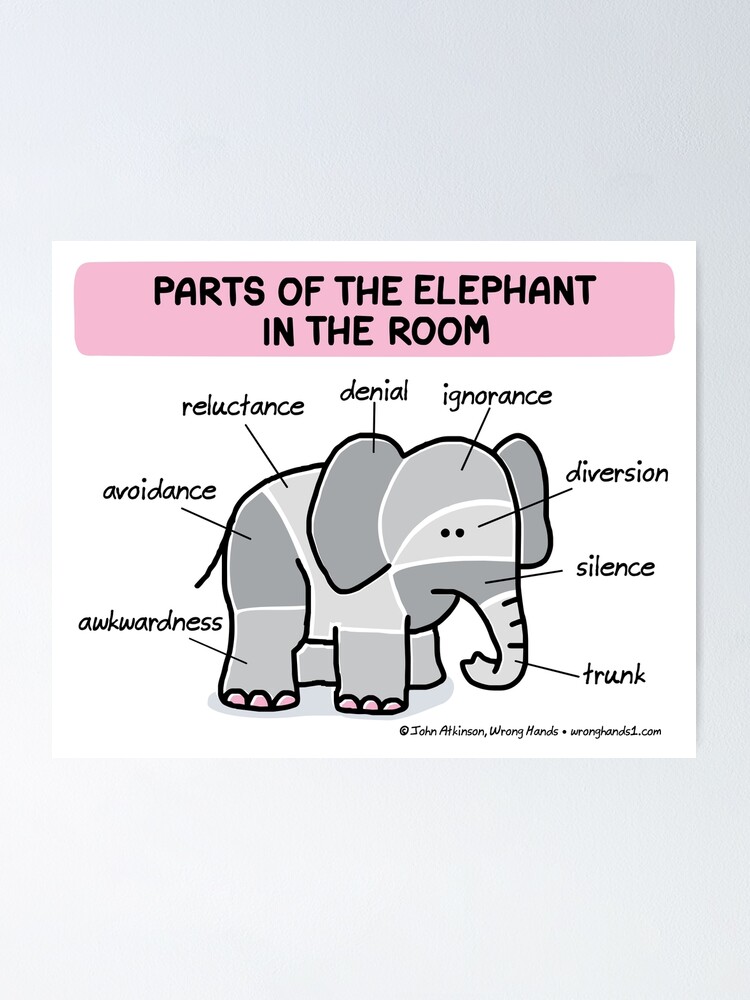 ARIAS•U.S. 2021 Fall Conference | Nov 2-3, 2021 | New York, NY | www.arias-us.org
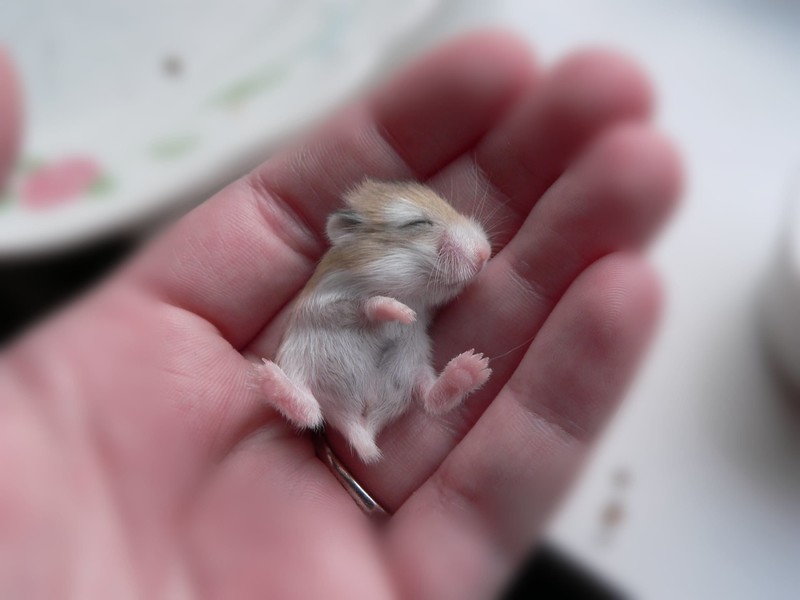 ARIAS•U.S. 2021 Fall Conference | Nov 2-3, 2021 | New York, NY | www.arias-us.org
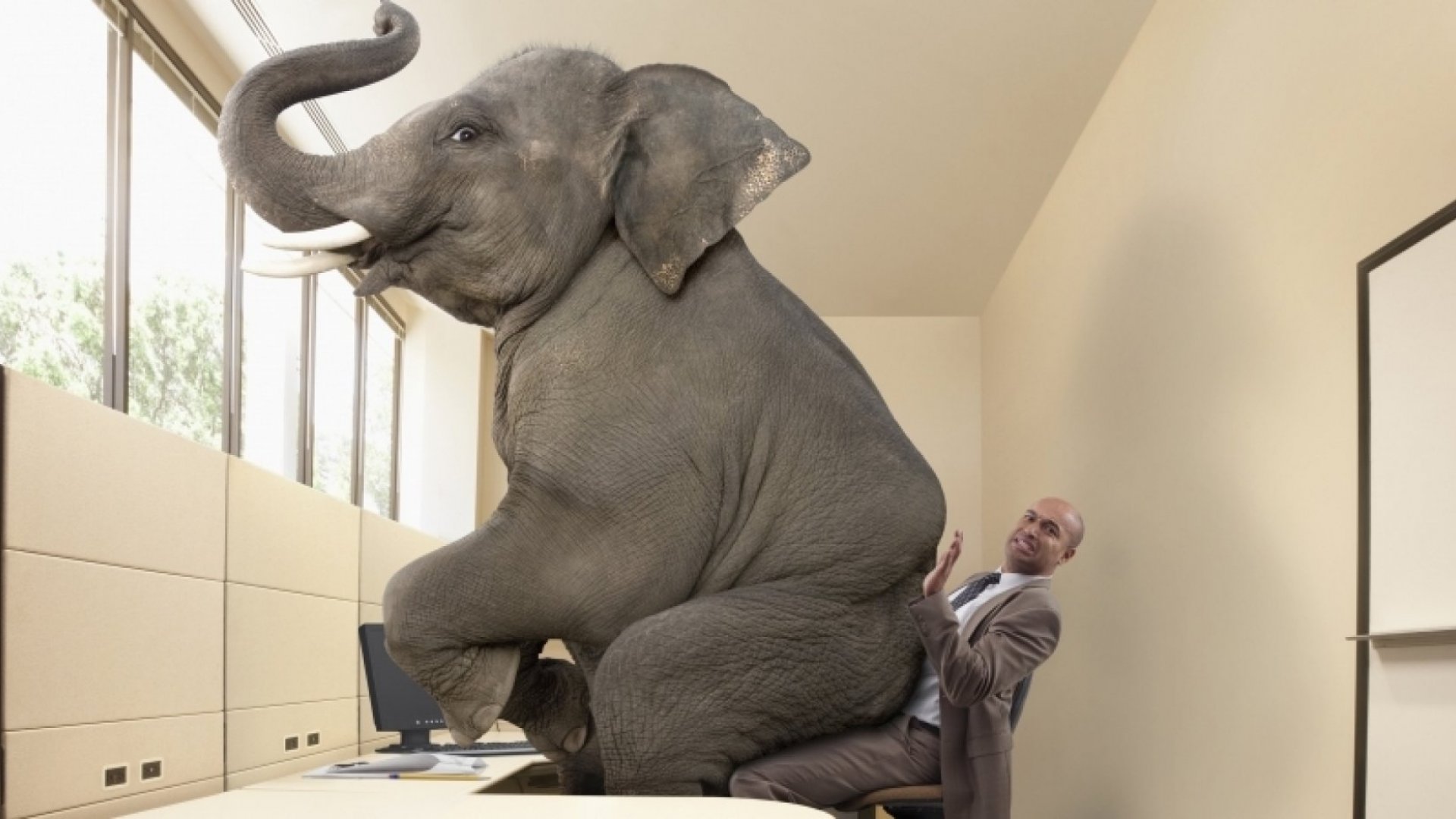 ARIAS•U.S. 2021 Fall Conference | Nov 2-3, 2021 | New York, NY | www.arias-us.org